Figure 8. Reproducibility of TMS effects on tonic firing. (A) A second example of the protocol illustrated in Figure ...
Cereb Cortex, Volume 17, Issue 6, June 2007, Pages 1376–1385, https://doi.org/10.1093/cercor/bhl048
The content of this slide may be subject to copyright: please see the slide notes for details.
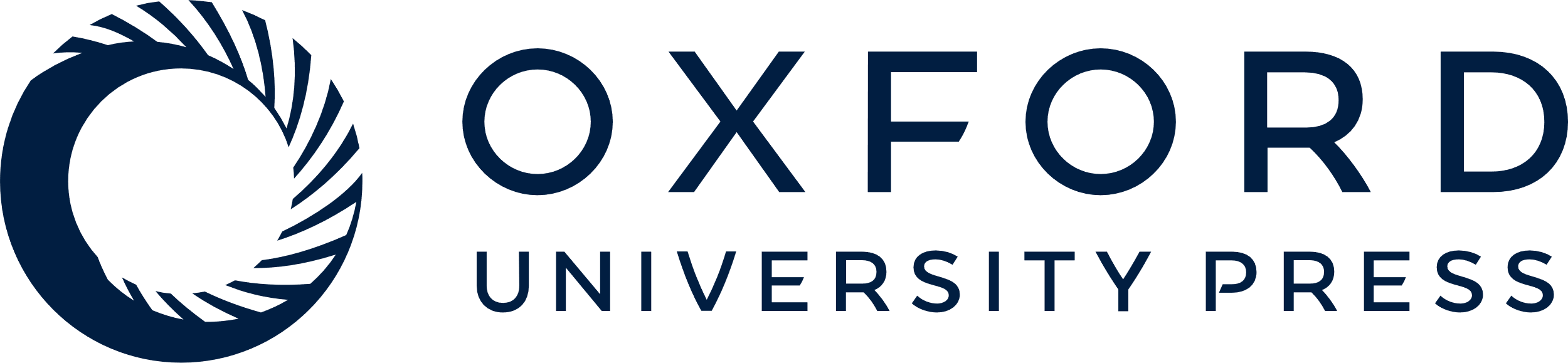 [Speaker Notes: Figure 8. Reproducibility of TMS effects on tonic firing. (A) A second example of the protocol illustrated in Figure 7A, here the dLGN X, ON center cell is stimulated with a sinusoidal drifting grating. The reduction induced by application of TMS (black line) is obvious, as is the change in shape indicating the selective loss of the more “sustained” component of the grating response. (B) Variation of the responses seen in (A) separated into spikes fired in bursts, and those fired in tonic mode, for each cycle of the grating. As in Figure 7, the tonic spike count is significantly reduced, and the burst count is unaffected. (C) The protocol is repeated 3 times, and the analysis demonstrates again the remarkably selective effect on tonic firing, with complete recovery following the application of TMS. Recovery is not immediate but on a timescale commensurate with the dynamics suggested by Figure 6C above.


Unless provided in the caption above, the following copyright applies to the content of this slide: © The Author 2006. Published by Oxford University Press. All rights reserved. For permissions, please e-mail: journals.permissions@oxfordjournals.org]